PRAVIDLA FLORBALU I
ZOU + specifika mládeže
Michal Havelka | Brno | 1. semestr | Rozhodčí FSpS MU
Zjednodušený zápis
Zjednodušený zápis
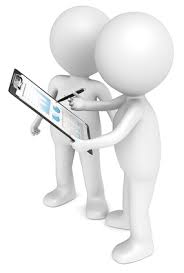 Základní informace

1 zápis = všechna utkání družstva na turnaji

používáno u dětských kategorií

možné dopisovat členy družstva mezi utkáními

brankáři
Zjednodušený zápis
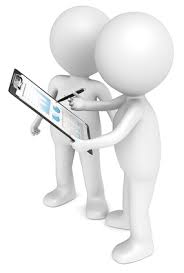 Kontrola před utkáním

hlavička

sestava a realizační tým

počet hráčů

nedostatky hřiště – certifikace, rozměry, snižovače

záznamy rozhodčích
Zjednodušený zápis
Kontrola zápisu - zapište

se jako hráč v poli domácích na první možnou pozici

že jste v 1. utkání na turnaji vstřelili 3 branky a připsali si 2 asistence

že jste v 1. utkání na turnaji v čase 0:42 obdrželi 5 min. trest

že jste ve 2. utkání na turnaji působili jako brankář
Zjednodušený zápis
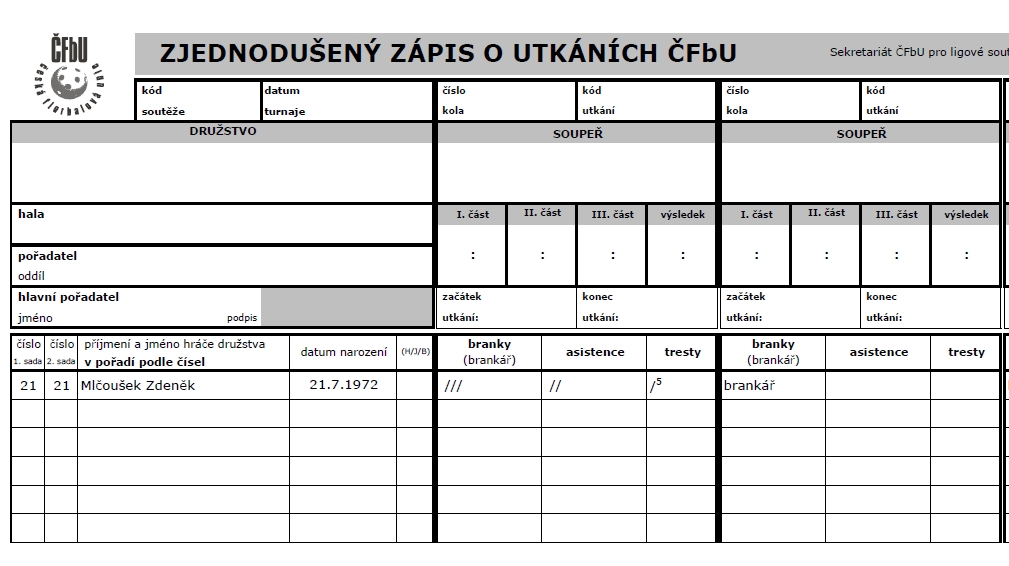 Zjednodušený zápis
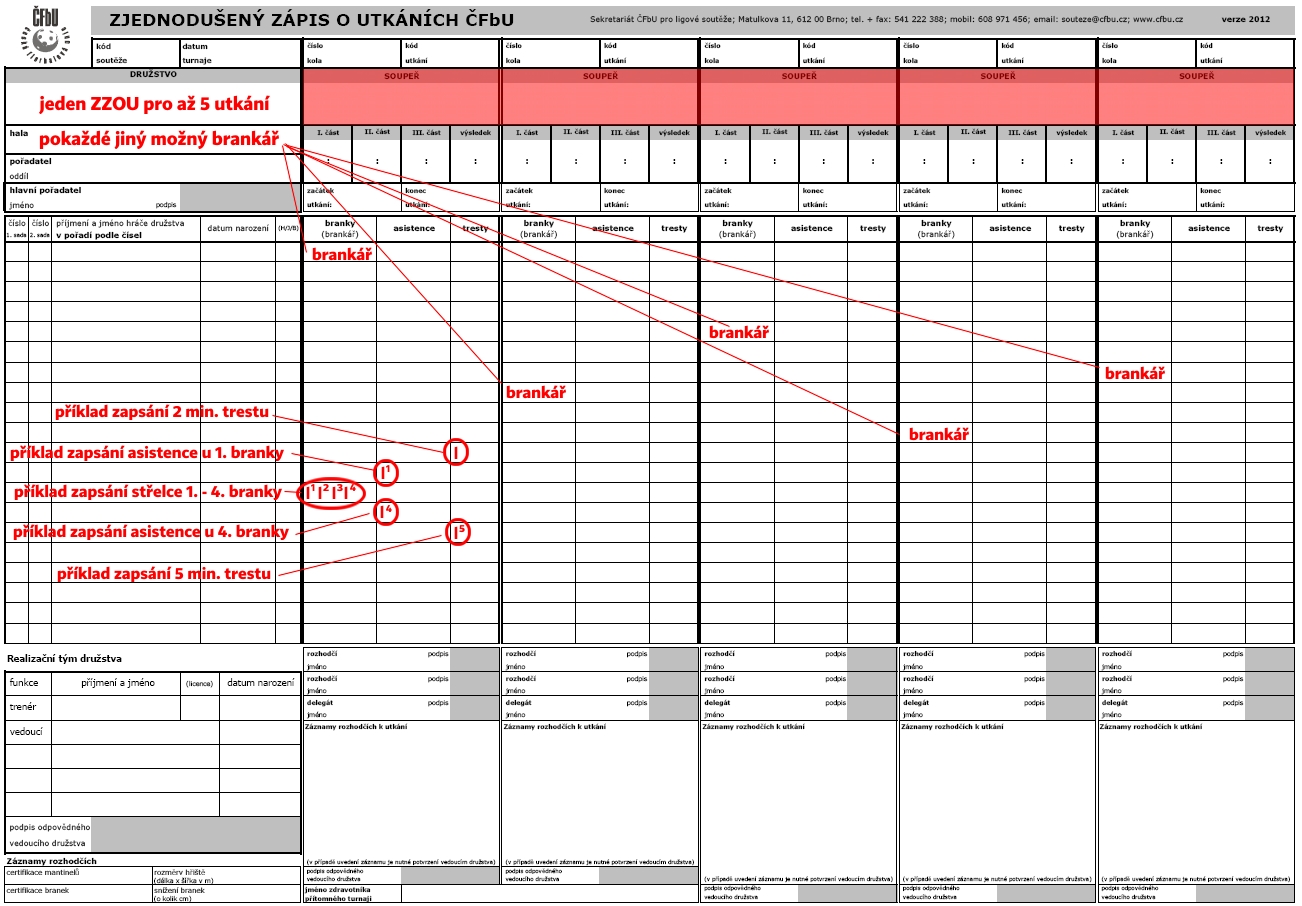 školitel | Brno | 28. 9. 2018 | Rozhodčí
Zjednodušený zápis
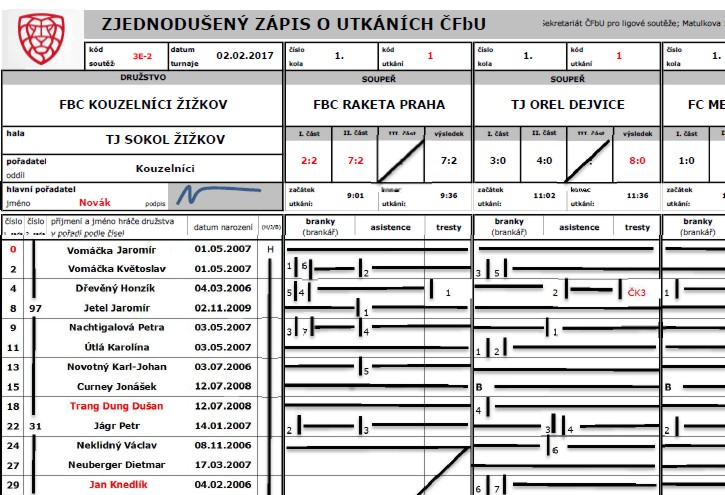 školitel | Brno | 28. 9. 2018 | Rozhodčí
Zjednodušený zápis
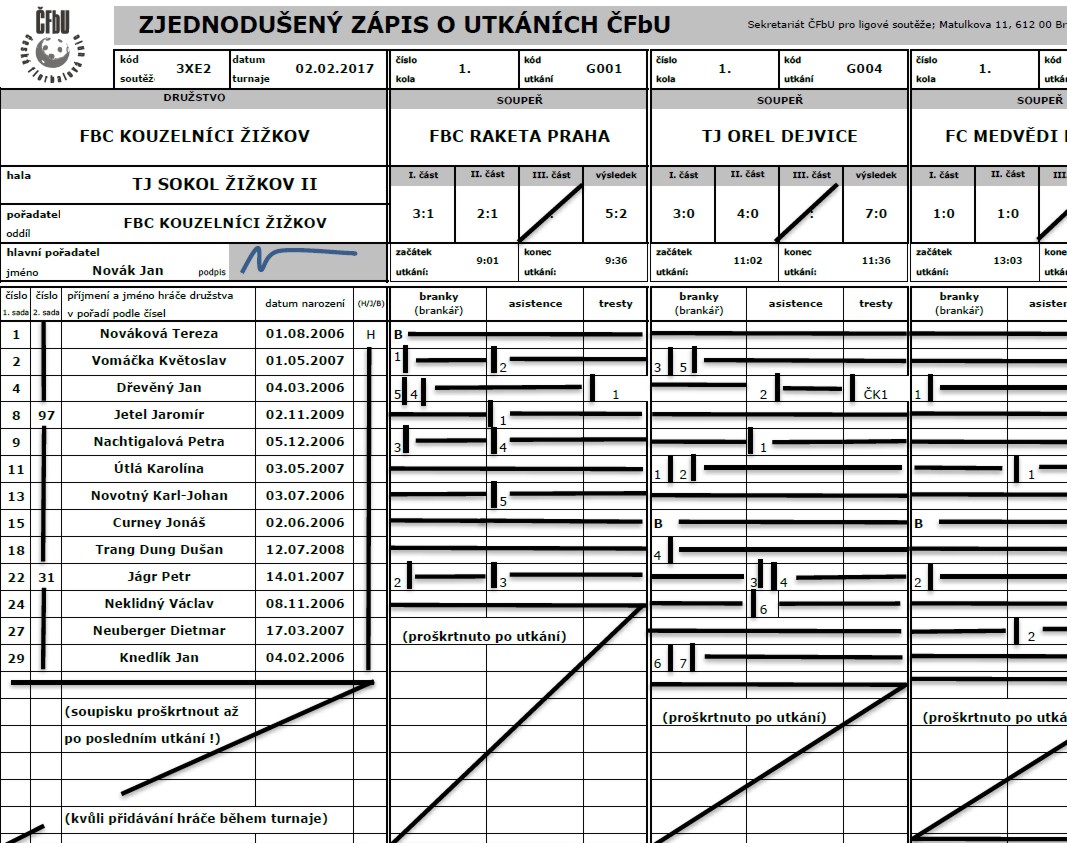 školitel | Brno | 28. 9. 2018 | Rozhodčí
Zjednodušený zápis
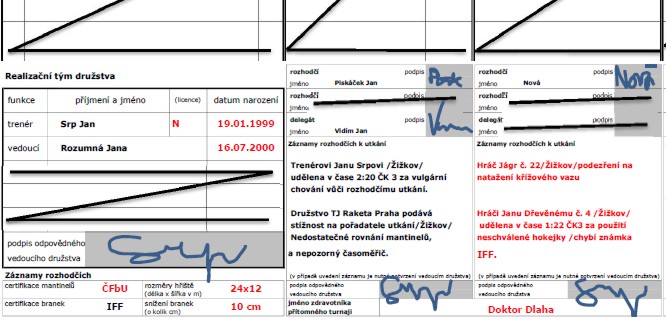 Zjednodušený zápis
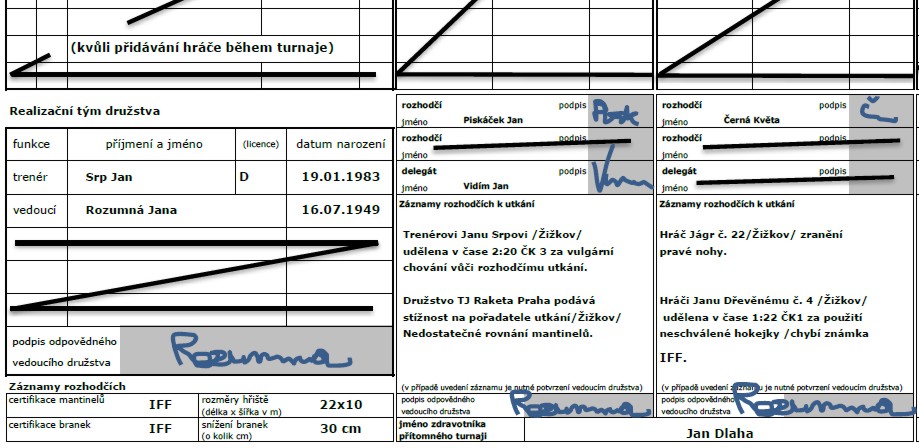 Zjednodušený zápis
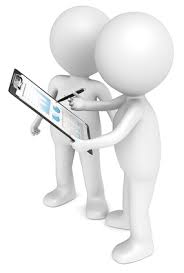 Po utkání

výsledek – třetiny a branky u hráčů

začátek – konec utkání

proškrtnout nevyplněné kolonky

vedoucí družstva – zranění, námitky, podpis

podpis rozhodčích
Elektronický zápis
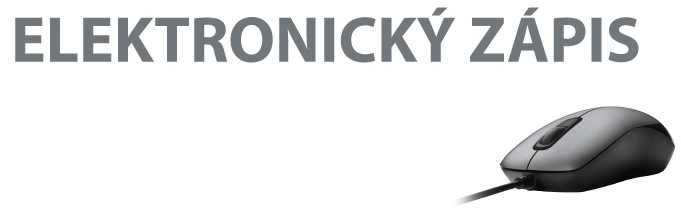 Základní informace
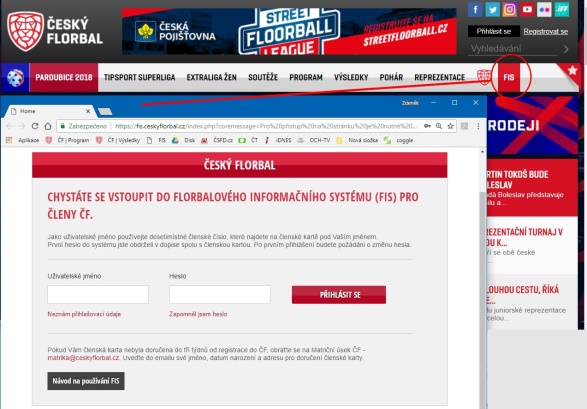 vstup přes systém FIS
ze zápisu je generován on-line a statistiky
přístupové údaje
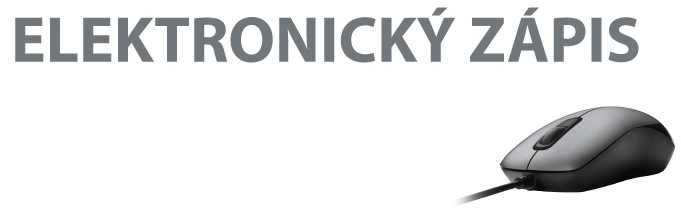 Přístup k zápisu
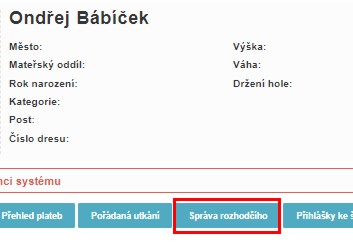 osobní stránka
více rolí (vedoucí)
vlastní zařízení
zařízení pořadatele
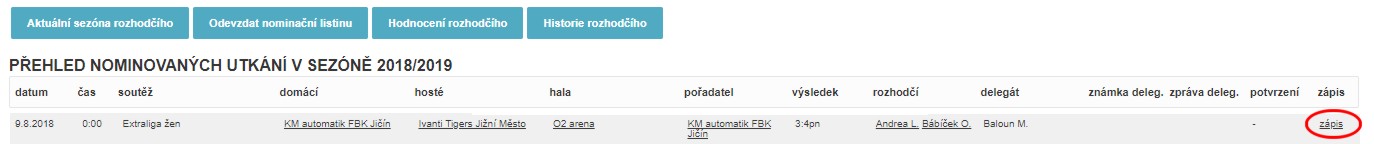 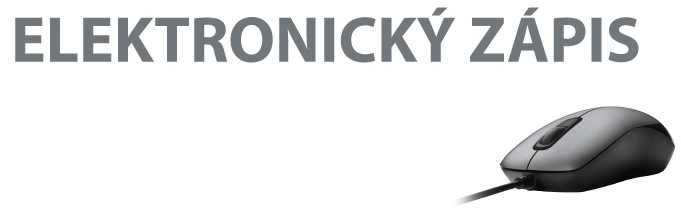 Přístup k zápisu
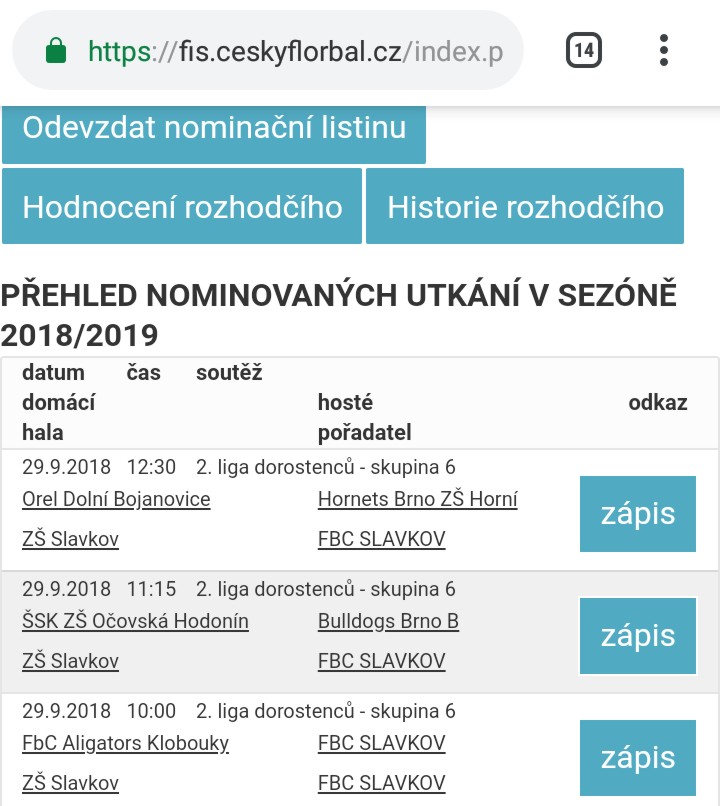 mobilní zařízení
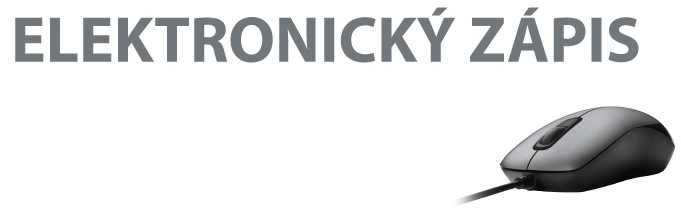 Kontrola sestavy - PC
počet hráčů
ročníky
line-up
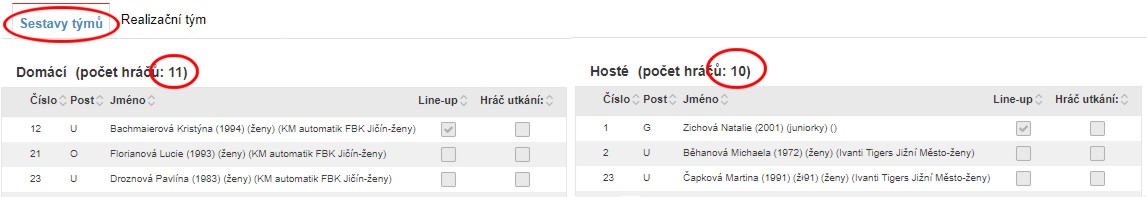 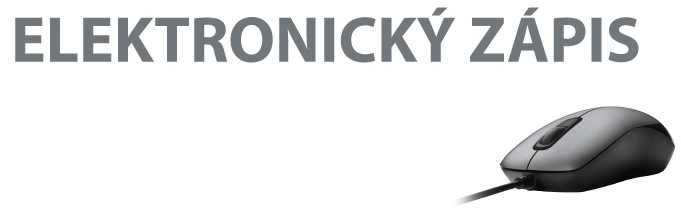 Kontrola sestavy - mobil
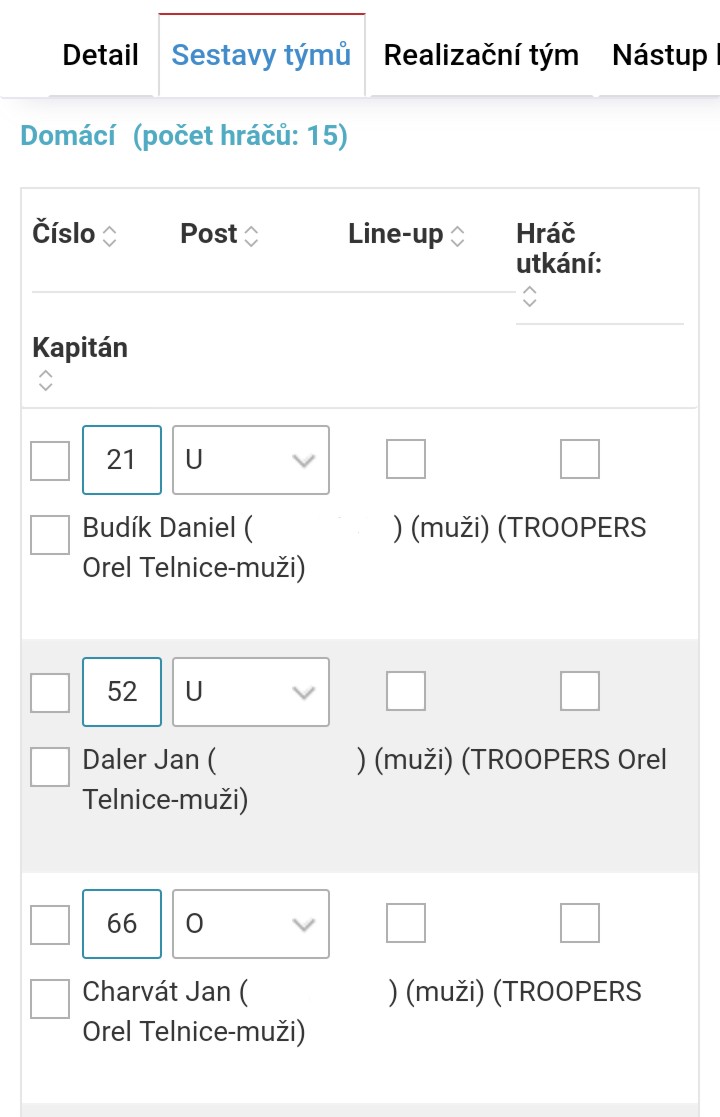 počet hráčů
ročníky
line-up
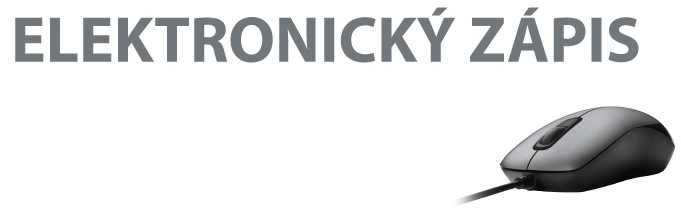 Realizační tým - PC
trenér
vedoucí
ostatní
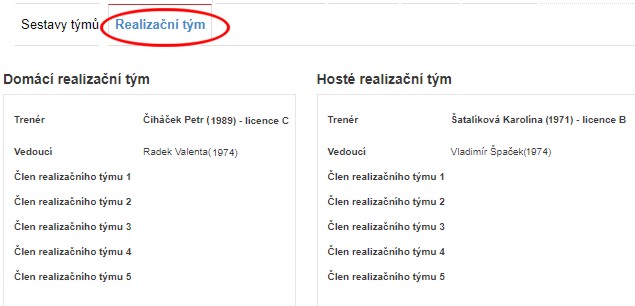 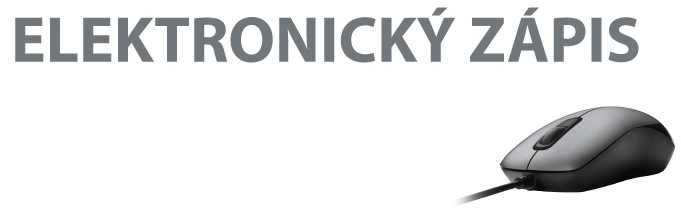 Realizační tým - mobilní
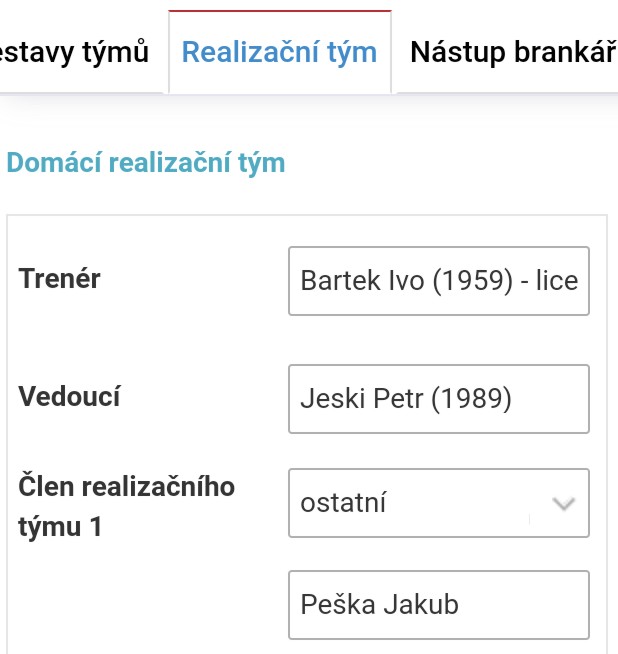 trenér
vedoucí
ostatní
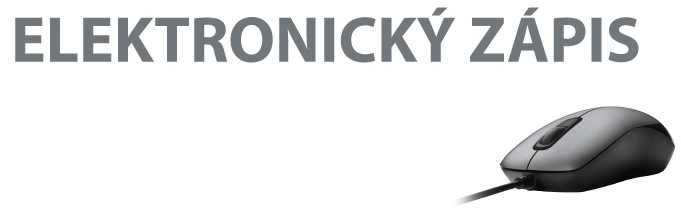 Kontrola chyb
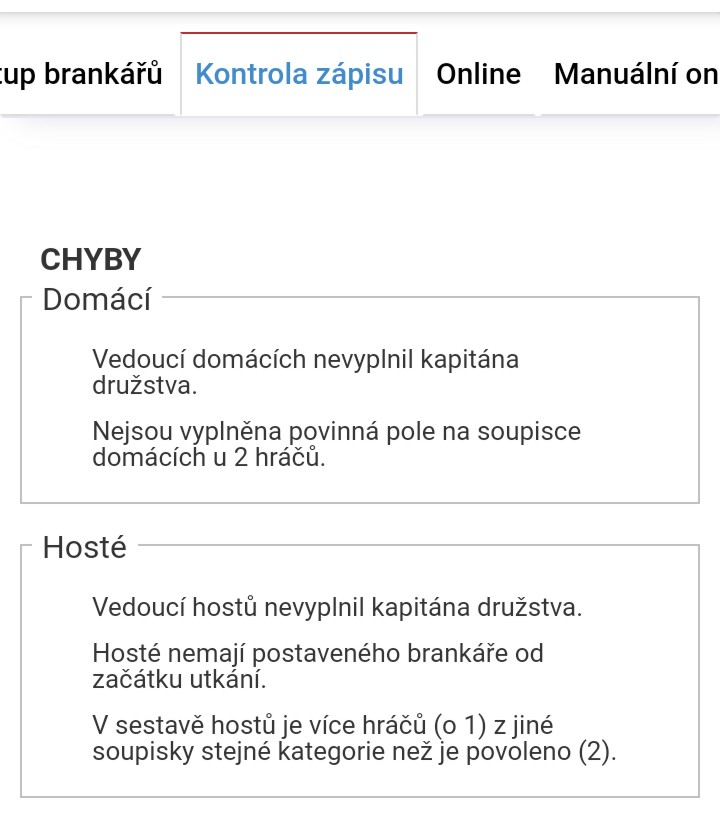 záložka kontrola
chybové hlášky
řešení chyb
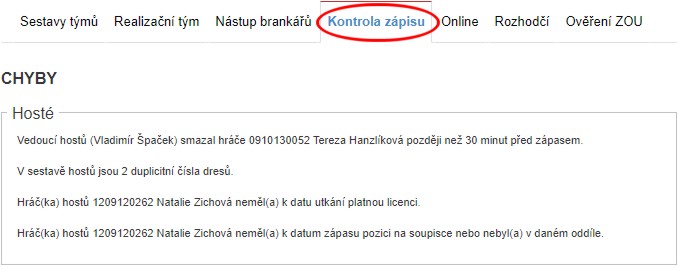 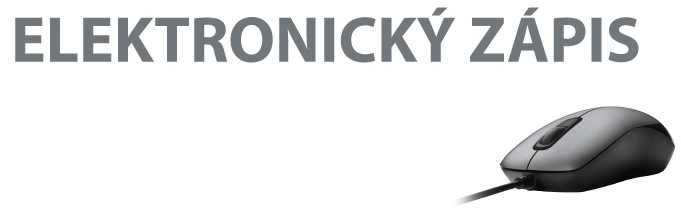 Záznamy rozhodčího
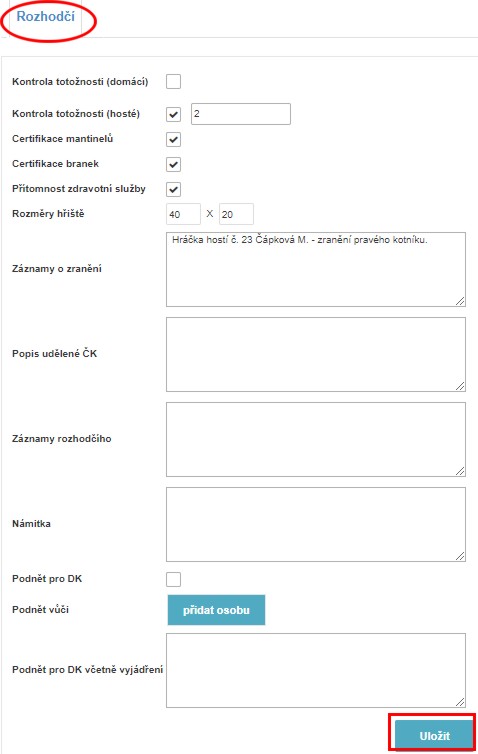 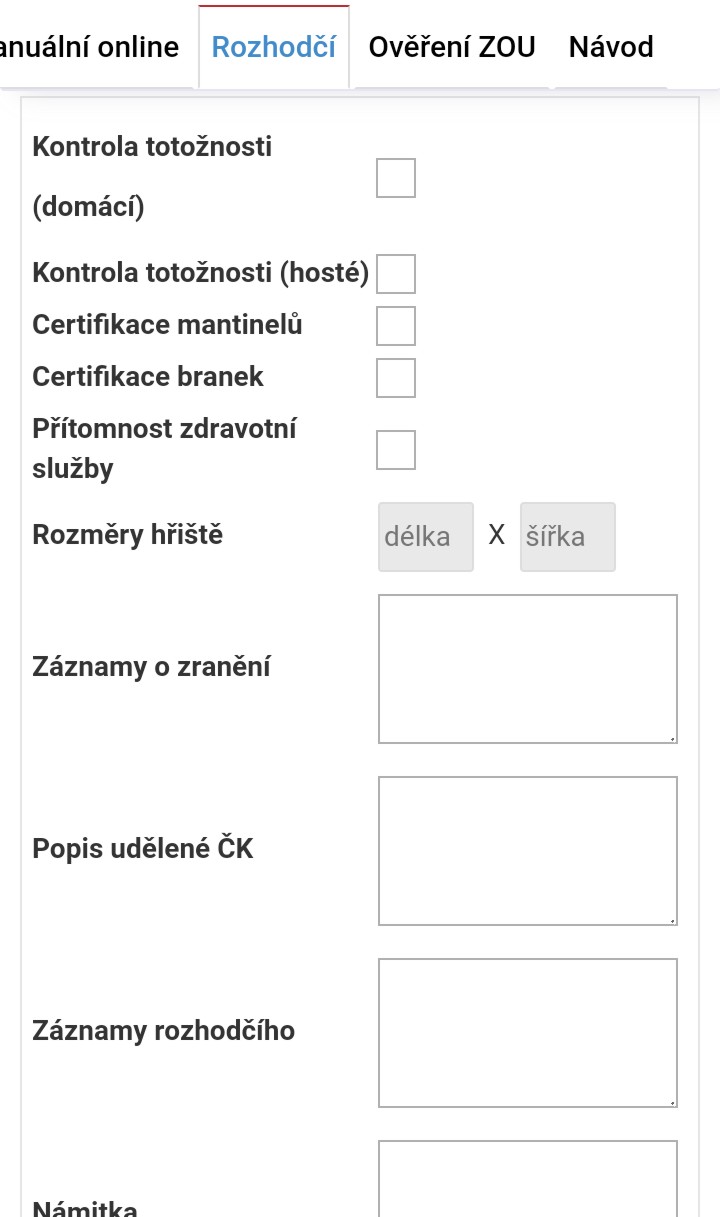 jednotlivá pole
námitka
podnět k DK
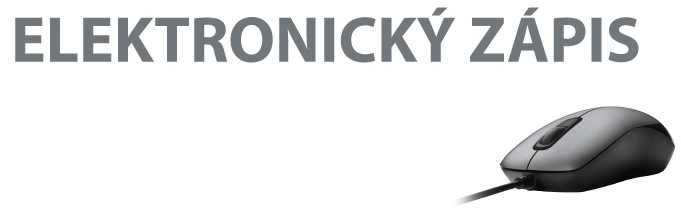 Kontrola po utkání
záložka kontrola – nové chyby?
výsledek
čas konce utkání
ukončení zápisu
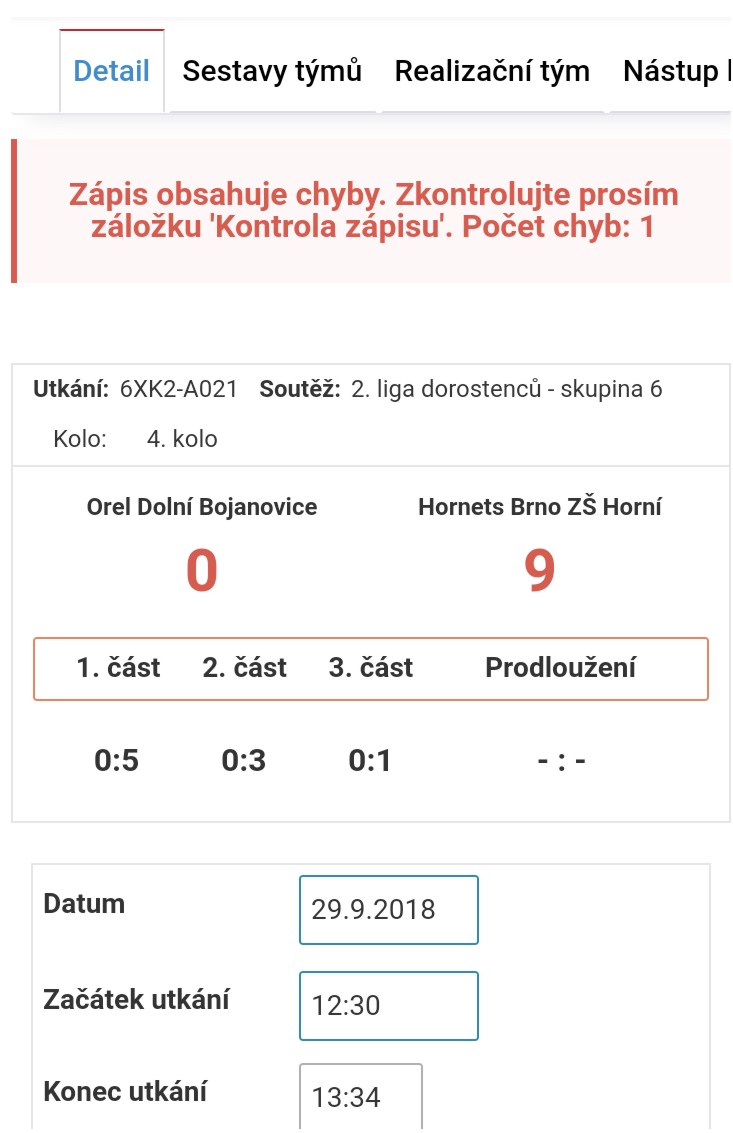 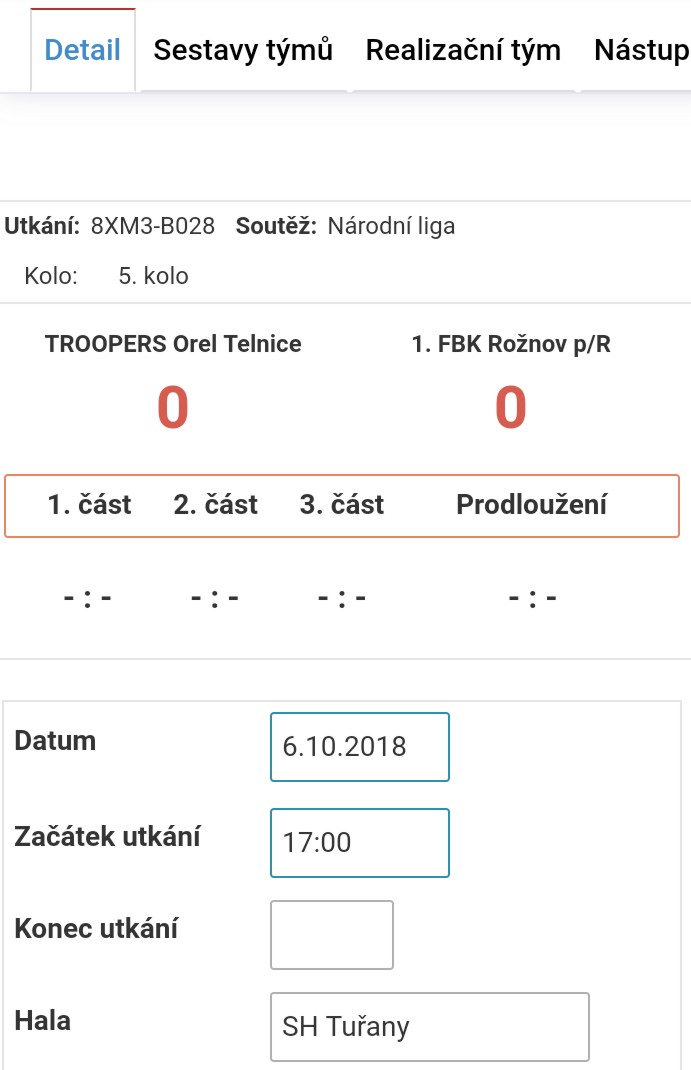 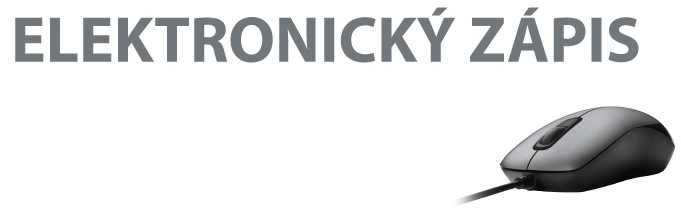 Ověření ZOU - PC
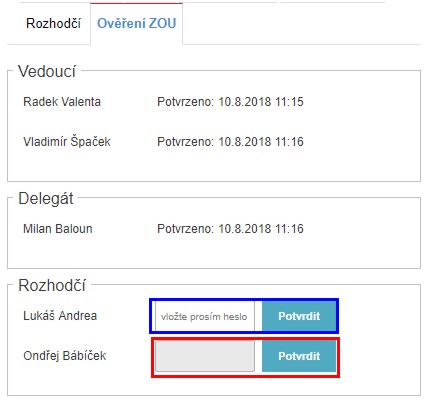 pořadí ověření
sdílení informací
přístup pro ověření
konečná po prvním
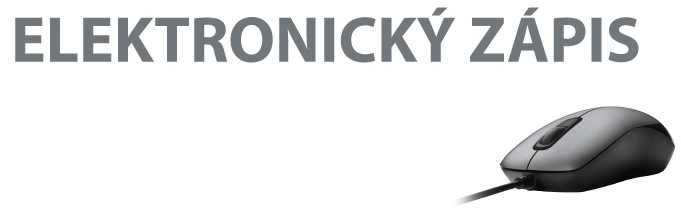 Ověření ZOU - mobilní
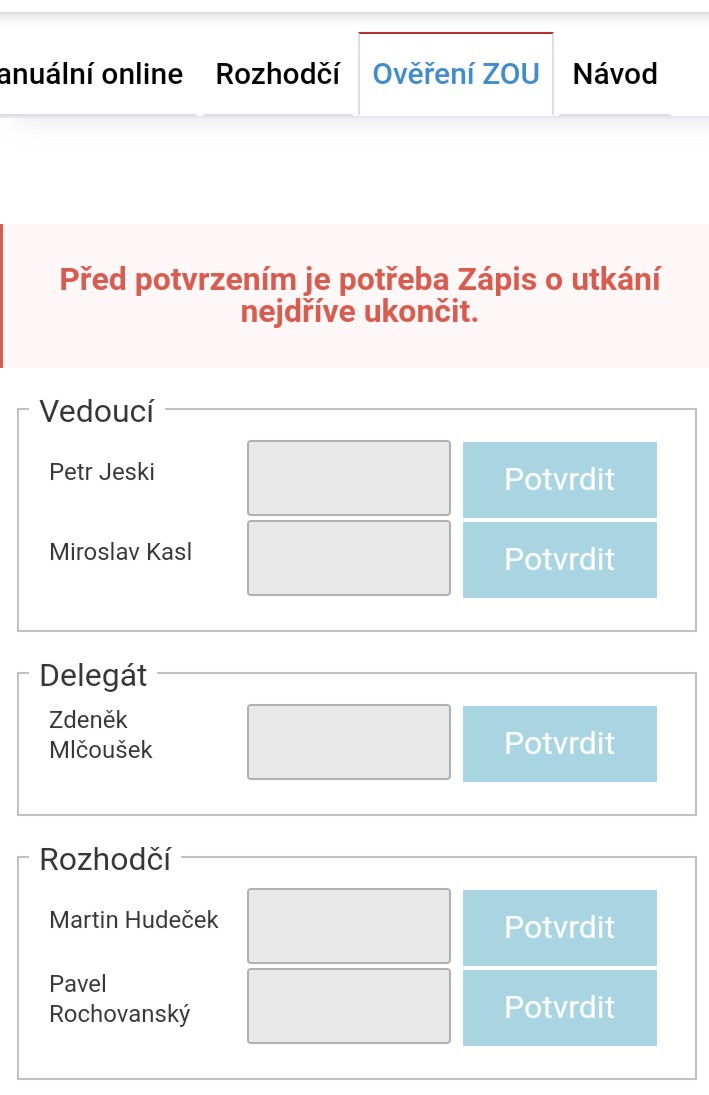 pořadí ověření
sdílení informací
do kdy ověřit
přístup pro ověření
konečná po prvním
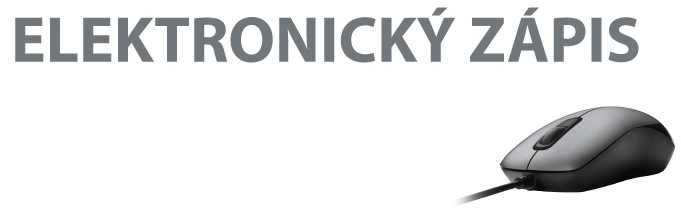 Kde to vše najdu
www.ceskyflorbal.cz/zou
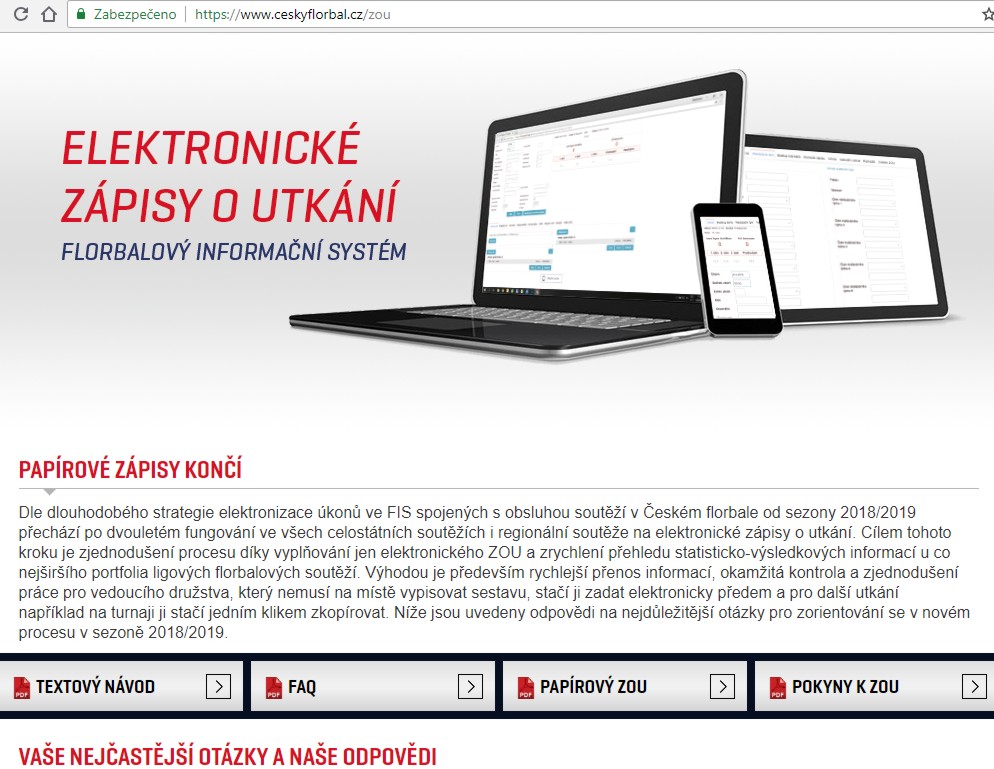 Specifika mládežnických soutěží
Specifika mládežnických soutěží
Technická specifika

rozměry hřiště
snižovače
značky na hřišti – brankoviště
nastupování hráčů a hráček
rozpis soutěže
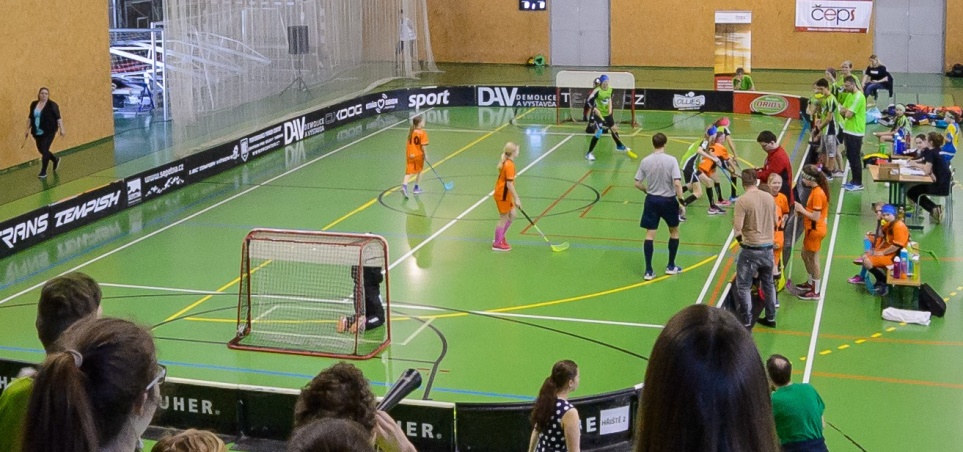 Specifika mládežnických soutěží
Technická specifika

snižovače
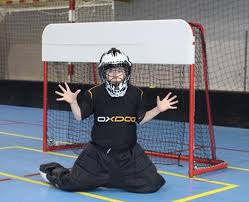 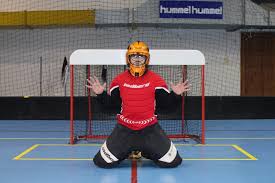 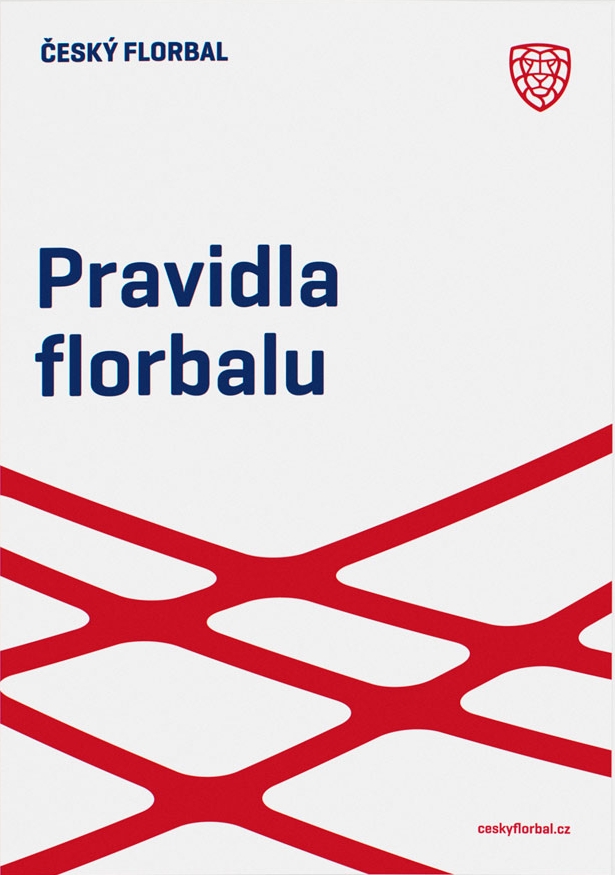 Specifika mládežnických soutěží
Pravidla hry

učit pravidla – spolupráce s trenéry
bezpečnost vs. nešikovnost při zacházení s florbalkou
technické přestupky
nebezpečná hra – přešvihy
neúmyslný vs. úmyslný přestupek
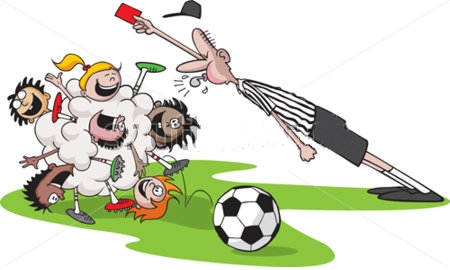 Specifika mládežnických soutěží
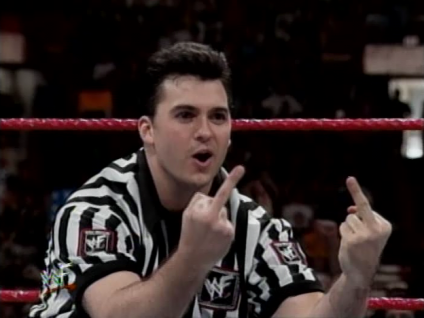 Komunikace

verbální (slova)

neverbální (gesta, mimika, doteky)

vizuální (cedule, poutače)
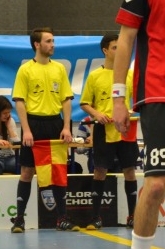 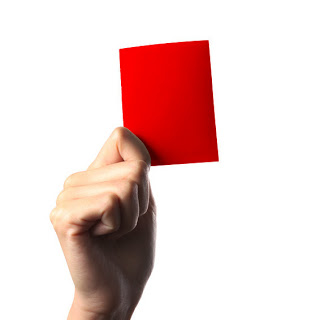 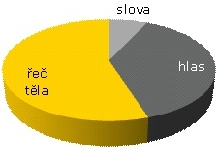 Specifika mládežnických soutěží
Trenéři
pozitivní přístup = spolupráce
učit pravidla
co trenér očekává od rozhodčího?
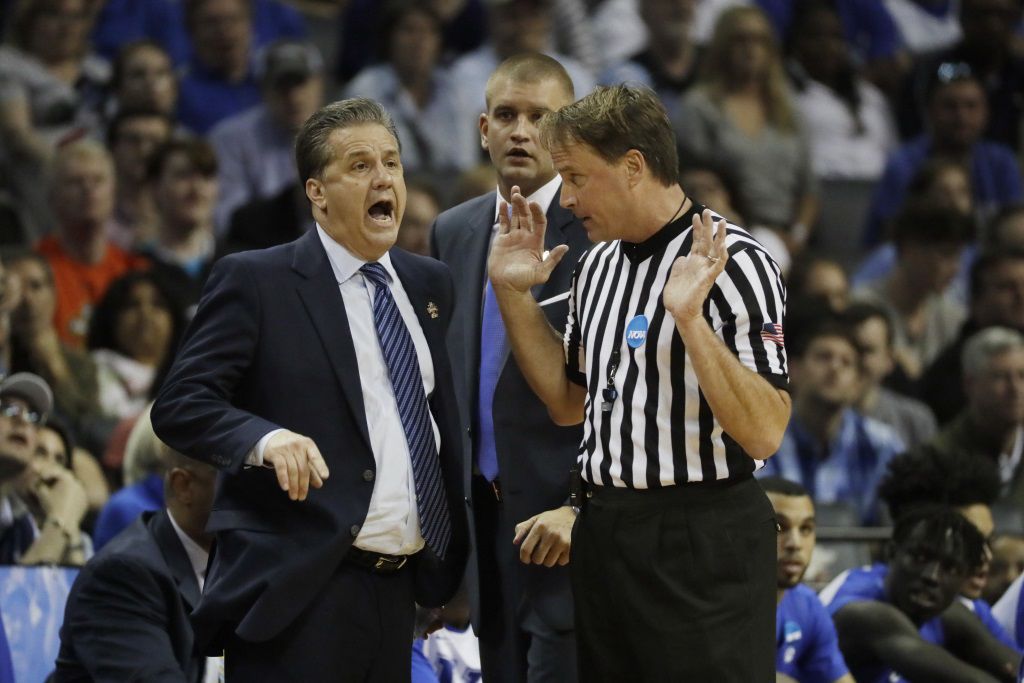 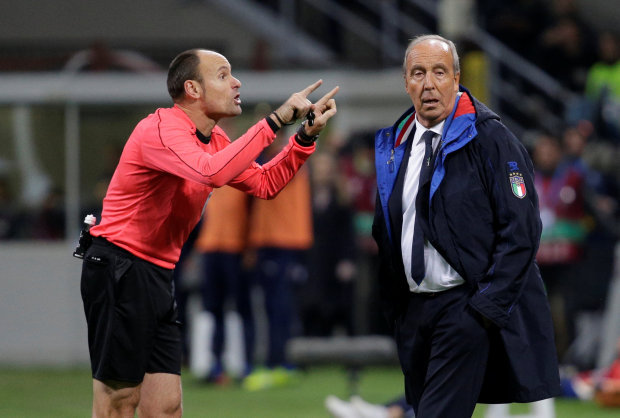 Specifika mládežnických soutěží
Rodiče
být připraven na reakce
nekomunikovat přímo
pozor na vlastní výraz
spolupráce s pořadatelem
incidenty
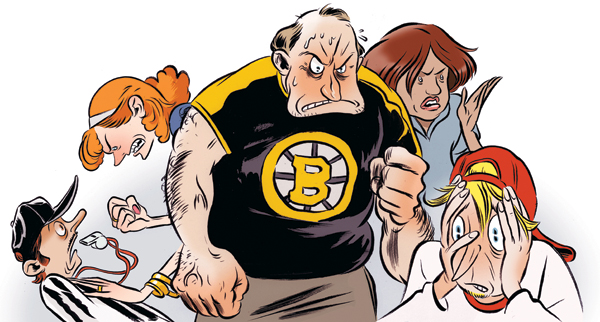 Specifika mládežnických soutěží
A nakonec jak to kdo vidí …
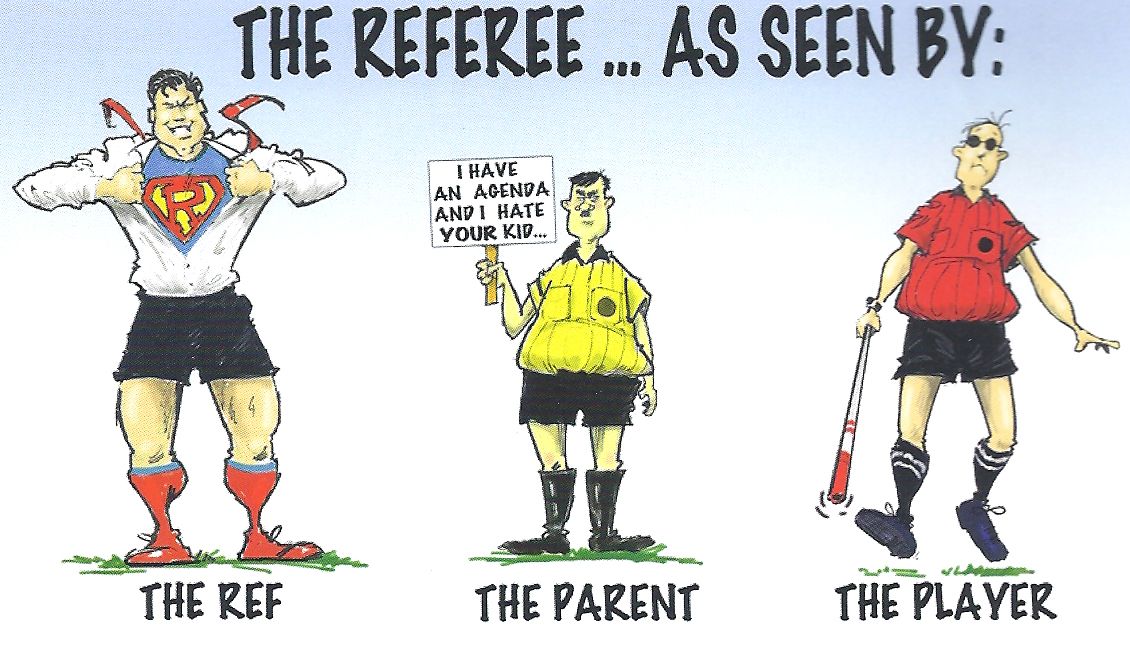 Dotazy & diskuse